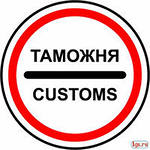 ТАМОЖЕННОЕ ОФОРМЛЕНИЕ ЭКСПОРТНОЙ ПРОДУКЦИИ
Разработка  


2017 год
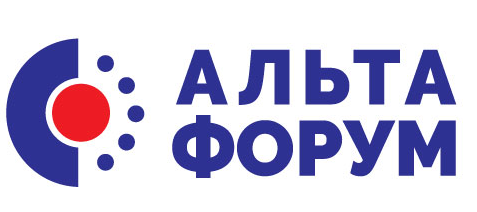 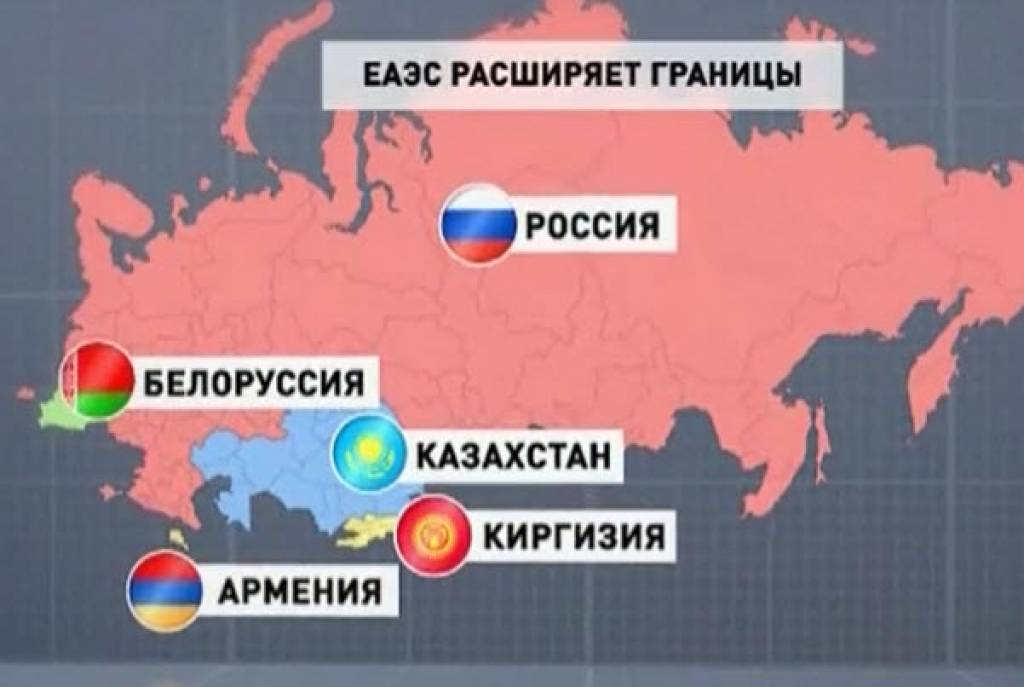 НОРМАТИВНО – ПРАВОВОЕ РЕГУЛИРОВАНИЕ  ТАМОЖЕННОГО ЗАКОНОДАТЕЛЬСТВА ЕАЭС (около 10 000 документов)
ОСНОВНЫЕ ПРИНЦИПЫ ТАМОЖЕННОЙ ПОЛИТИКИГОСУДАРСТВ- ЧЛЕНОВ ЕАЭС
ПОДГОТОВКА ВНЕШНЕТОРГОВОЙ СДЕЛКИ ДЛЯ ПЕРЕМЕЩЕНИЯ ТОВАРОВ ЧЕРЕЗ ГРАНИЦУ ЕАЭС
НОРМАТИВНО – ПРАВОВАЯ БАЗА  ТАМОЖЕННОГО КОДЕКСА ЕАЭС
ТАМОЖЕННЫЕ ОПЕРАЦИИ
ТАМОЖЕННЫЕ ОПЕРАЦИИ ПРИ ВВОЗЕ ТОВАРОВ НА ТАМОЖЕННУЮ ТЕРРИТОРИЮ ЕАЭС
П
У
Н
К
Т 

П
РОП
У
С
К
А
Временное хранение
(гл.25 ТК ТС)
Доставка товаров  под таможенным контролем
Декларирование  товаров
(гл. 27 ТК ТС)
Выпуск товаров
(гл.28 ТК ТС)
Прибытие товаров (гл.23 ТК ТС)
ДТ
Таможня назначения
Таможенная граница ЕАЭС
Таможня отправления
Внутренний таможенный орган
Таможенный орган пункта пропуска
2 см
ТАМОЖЕННЫЕ ОПЕРАЦИИ ПРИ ВЫВОЗЕ ТОВАРОВ С ТАМОЖЕННОЙ ТЕРРИТОРИИ ЕАЭС
П
У
Н
К
Т 

П
Р
О
П
У
С
К
А
Декларирование  товаров
(гл. 27 ТК ТС)
Выпуск товаров
(гл.28 ТК ТС)
Убытие товаров (гл.24 ТК ТС)
Доставка товаров
ДТ
ДТ
ДЕКЛАРАНТ
Таможня назначения
Таможня отправления
Таможенная граница ЕАЭС
2 см
2 см
Внутренний таможенный орган
Таможенный орган пункта пропуска
Возникновение, прекращение и сроки уплаты таможенных пошлин и налогов при прибытии товаров на таможенную территорию ЕАЭС
ДОКУМЕНТЫ И СВЕДЕНИЯ, ПРЕДСТАВЛЯЕМЫЕ ТАМОЖЕННОМУ ОРГАНУ ПРИ ПЕРЕВОЗКЕ ТОВАРОВ АВТОМОБИЛЬНЫМ ТРАНСПОРТОМ
Сведения:
о государственной регистрации транспортного средства
наименование и адрес перевозчика
наименования стран отправления и назначения
наименование и адрес отправителя и получателя товаров
 продавце и получателе товаров
о количестве грузовых мест, об их маркировке и о видах упаковок товаров
наименование, а также коды товаров в соответствии с ТН ВЭД на уровне не менее чем первых четырех знаков;
вес брутто (в кг) либо объем товаров (в куб. м)
о наличии товаров, ввоз которых запрещен или ограничен
о месте и дате составления международной товаротранспортной накладной
Документы:
на транспортное средство
транспортные (перевозочные)
коммерческие документы на перевозимые товары 
подтверждающие соблюдение запретов и ограничений
ДОКУМЕНТЫ И СВЕДЕНИЯ, ПРЕДСТАВЛЯЕМЫЕ ТАМОЖЕННОМУ ОРГАНУ ПРИ ПЕРЕВОЗКЕ ТОВАРОВ ВОДНЫМИ СУДАМИ
Сведения:
о регистрации судна и его национальной принадлежности
наименование и описание судна, фамилия капитана
о пассажирах  и  членах экипажа
наименование портов отправления и захода судна
наименование, общее количество и описание товаров
о количестве грузовых мест, об их маркировке и о видах упаковок товаров
наименование порта погрузки и порта выгрузки 
номера коносаментов или иных документов 
наименование первоначальных портов отправления товаров
о судовых припасах
описание размещения товаров на судне
о наличии (об отсутствии) товаров, ввоз которых запрещен или ограничен
о наличии (об отсутствии) опасных товаров, включая оружие, боеприпасы
Документы:

общая  декларация
декларация о грузе
декларация о судовых припасах
декларация о личных вещах экипажа судна
судовая роль
список пассажиров
транспортные (перевозочные)
коммерческие документы на перевозимые товары 
подтверждающие соблюдение запретов и ограничений
ДОКУМЕНТЫ И СВЕДЕНИЯ, ПРЕДСТАВЛЯЕМЫЕ ТАМОЖЕННОМУ ОРГАНУ ПРИ ПЕРЕВОЗКЕ ТОВАРОВ ВОЗДУШНЫМ ТРАНСПОРТОМ
Документы:

генеральная декларация
грузовая ведомость
документ, содержащий сведения о бортовых припасах;
транспортные (перевозочные)
коммерческие документы на перевозимые товары 
пассажирская ведомость
подтверждающие соблюдение запретов и ограничений
Сведения:

указание знаков национальной принадлежности и регистрационных знаков судна
номер рейса, указание маршрута полета, пункта вылета, пункта прибытия судна
наименование эксплуатанта судна
о пассажирах  и  членах экипажа
наименование товаров
номера грузовых накладных с указанием количества грузовых мест
наименование пунктов погрузки и выгрузки товаров
о количестве бортовых припасов, погружаемых на судно или выгружаемых с него
о наличии (об отсутствии) товаров, ввоз которых запрещен или ограничен
ДОКУМЕНТЫ И СВЕДЕНИЯ, ПРЕДСТАВЛЯЕМЫЕ ТАМОЖЕННОМУ ОРГАНУ ПРИ ПЕРЕВОЗКЕ ТОВАРОВ ЖЕЛЕЗНОДОРОЖНЫМ ТРАНСПОРТОМ
Документы:

транспортные (перевозочные)
передаточная ведомость на железнодорожный подвижной состав
документ, содержащий сведения о припасах
коммерческие документы на перевозимые товары 
подтверждающие соблюдение запретов и ограничений
Сведения:

наименование и адрес отправителя товаров
наименование и адрес получателя товаров
наименование станций отправления и назначения 
о количестве грузовых мест, об их маркировке и о видах упаковок товаров
наименование, а также коды товаров в соответствии с ТН ВЭД на уровне не менее чем первых четырех знаков;
вес брутто (в кг) 
идентификационные номера контейнеров
ТРЕБОВАНИЯ К  ВРЕМЕННОМУ ХРАНЕНИЮ ТОВАРОВ
ЗОНЫ ТАМОЖЕННОГО КОНТРОЛЯ ДЛЯ ХРАНЕНИЯ ИНОСТРАННЫХ ТОВАРОВ
РЕЕСТРЫ ЛИЦ, ОСУЩЕСТВЛЯЮЩИЕ ДЕЯТЕЛЬНОСТЬ В СФЕРЕ ТАМОЖЕННОГО ДЕЛА
ДЕЯТЕЛЬНОСТЬ В СФЕРЕ ТАМОЖЕННОГО ДЕЛА (проект ТК ЕАЭС)
УСЛОВИЯ  ПРИСВОЕНИЯ СТАТУСАУПОЛНОМОЧЕННОГО ЭКОНОМИЧЕСКОГО ОПЕРАТОРА
Неприменение упрощенной системы налогообложения
СПЕЦИАЛЬНЫЕ УПРОЩЕНИЯ, ПРЕДОСТАВЛЯЕМЫЕ УПОЛНОМОЧЕННОМУ ЭКОНОМИЧЕСКОМУ ОПЕРАТОРУ  (УЭО)
Кроме подакцизных товаров, подлежащих маркировке
ПЕРСПЕКТИВЫ РАЗВИТИЯ ИНСТИТУТА УПОЛНОМОЧЕННОГО ЭКОНОМИЧЕСКОГО ОПЕРАТОРА (проект ТК ЕАЭС)
Специальные упрощения
первоочередной порядок совершения таможенных операций
непредоставление обеспечения уплаты при таможенном транзите, выпуске товаров, при помещении товаров на таможенный склад
выпуск товаров до подачи декларации на товары
приоритетное участие в проводимых таможенными органами пилотных проектах и экспериментах
Свидетельство о включении в реестр первого типа
временное хранение товаров на собственной территории
доставка товара в собственную зону таможенного контроля
применение средств идентификации, используемых таможенными органами
совершение таможенных операций и проведение таможенного контроля(включая завершение таможенной процедуры таможенного транзита и выпуск товаров, находящихся на территории оператора)
совершение таможенных операций в отношении товаров, находящихся в регионе деятельности таможенного органа, отличного от таможенного органа, которому осуществляется их таможенное декларирование
Свидетельство о включении в реестр второго типа
Свидетельство о включении в реестр третьего типа
дает право оператору пользоваться специальными упрощениями, указанными в свидетельстве и первого, и второго типов
РАЗМЕРЫ ОБЕСПЕЧЕНИЯ ПРИ ВКЛЮЧЕНИИ В НЕСКОЛЬКО РЕЕСТРОВ ЛИЦ, ОСУЩЕСТВЛЯЮЩИХ ДЕЯТЕЛЬНОСТЬ В СФЕРЕ ТАМОЖЕННОГО ДЕЛА(проект ТК ЕАЭС)
Уполномоченный экономический оператор
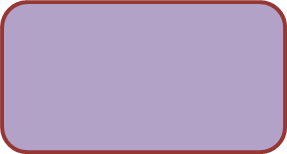 максимальная сумма     одного из обеспечений
Таможенный перевозчик
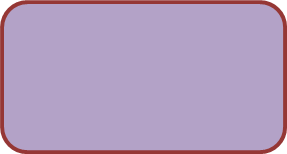 Таможенный представитель
Уполномоченный экономический оператор
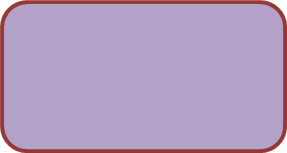 максимальная сумма     
одного из обеспечений
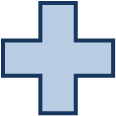 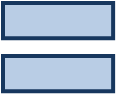 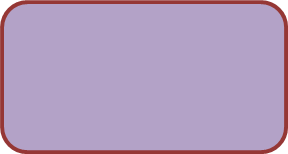 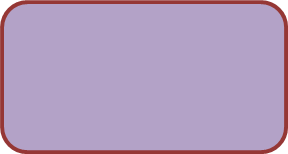 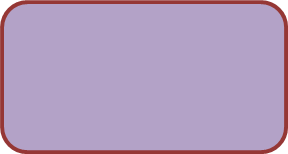 максимальная сумма     
одного из обеспечений
Таможенный представитель
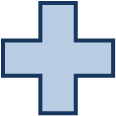 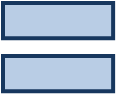 Таможенный перевозчик
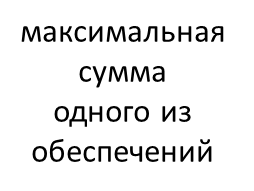 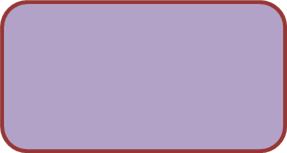 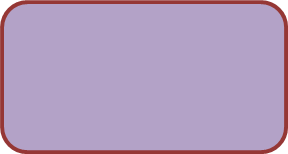 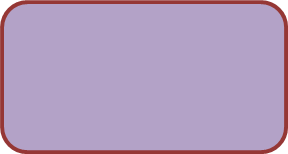 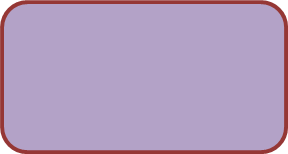 Уполномоченный экономический оператор
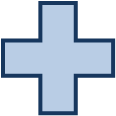 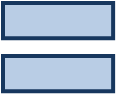 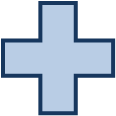 Таможенный представитель
Таможенный перевозчик
ТАМОЖЕННОЕ ДЕКЛАРИРОВАНИЕ ТОВАРОВ И ТРАНСПОРТНЫХ СРЕДСТВ
ВИДЫ ТАМОЖЕННОГО ДЕКЛАРИРОВАНИЯ
ЭЛЕКТРОННАЯ ФОРМА
ПИСЬМЕННАЯ ФОРМА
ДЕКЛАРАЦИЯ                 НА ТОВАРЫ (ДТ)
ЗАЯВЛЕНИЕ
ПЕРЕЧЕНЬ
ТРАНЗИТНАЯ ДЕКЛАРАЦИЯ
КАРНЕТ АТА
КАРНЕТ АТА
ДЕКЛАРАЦИЯ НА ТРАНСПОРТНОЕ СРЕДСТВО
TIR CARNET
Документы Всемирного почтового союза
ПАССАЖИРСКАЯ ДЕКЛАРАЦИЯ
ТАМОЖЕННОЕ ДЕКЛАРИРОВАНИЕ ТОВАРОВ
ОБЯЗАТЕЛЬНОЕ ДЕКЛАРИРОВАНИЕ ТОВАРОВ,
 С ПОМЕЩЕНИЕМ ПОД ТАМОЖЕННУЮ ПРОЦЕДУРУ
ТОЛЬКО ДЛЯ РФ
НА ВСЕЙ ТЕРРИТО  РИИ ЕАЭС
При перемещении товаров через таможенную границу ЕАЭС
Размеры ставок пошлин на ЕАЭС ниже, чем действуют в РФ
Уже перемещенных товаров через таможенную границу ЕАЭС
Предоставлены льготы по уплате пошлин на остальной  территории ЕАЭС
Обнаруженных  у  Покупателя                       незаконно ввезенных товаров
На территории РФ применяются ограничения, введенные в одностороннем порядке
При необходимости уплаты таможенных платежей в отношении отходов, остатков при переработке или уничтожении товаров
ПОРЯДОК ДЕКЛАРИРОВАНИЯ И ВЫПУСКА  ТОВАРОВ
ДЕКЛАРАНТ
Подача ДТ
Фиксирование даты и времени подачи ДТ
ИНСПЕКТОР
В срок не более 2-х часов
Проверка соблюдения условий регистрации ДТ
Отказ в регистрации  ДТ
ИНСПЕКТОР
Регистрация ДТ
Таможенный контроль ДТ, документов и сведений
Форматно- логистический контроль
ИНСПЕКТОР
Выпуск товаров не позднее1 рабочего дня, следующего за днем регистрации ДТ
Отказ в выпуске товаров не позднее истечения сроков выпуска
Выпуск товаров  к которым не применяются вывозные пошлины не позднее 4-х часов с момента регистрации ДТ
Не более 10 рабочих дней
Продление сроков выпуска
СТАДИИ ДОКУМЕНТАЛЬНОГО КОНТРОЛЯ ПРИ ТАМОЖЕННОМ ДЕКЛАРИРОВАНИИ
Проверка сведений о наименовании товаров
и количественных данных
Компетенция 
ТАМОЖЕННЫХ ОРГАНОВ
Классификация товаров
Классификация товаров
Страна происхождения
Интеллектуальная собственность
Запреты и ограничения
Валютный контроль
Контроль таможенной стоимости
Контроль статистической стоимости
Контроль статистической стоимости
Таможенные пошлины, налоги
Таможенные пошлины, налоги
Условия таможенной процедуры
Условия таможенной процедуры
Выявление рисков
Система управления рисками
ОТКАЗ В ВЫПУСКЕ ТОВАРОВ
выявлены нарушения таможенного законодательства
Не позднее срока выпуска таможенный орган отказывает в выпуске товаров в письменной форме с указанием причин, если
ЗА ИСКЛЮЧЕНИЕМ СЛУЧАЕВ, ЕСЛИ ВЫЯВЛЕННЫЕ НАРУШЕНИЯ
 - не являющиеся поводом к возбуждению административного или уголовного дела, устранены
- устранены, а товары не изъяты или на них не наложен арест
соблюдены необходимые требования и условия для помещения товаров под избранную таможенную процедуру
таможенному органу представлены лицензии, сертификаты, разрешения и (или) иные документы, необходимые для выпуска товаров
УСЛОВИЯ ВЫПУСКА ТОВАРОВ
не соблюдены условия выпуска
в отношении товаров уплачены таможенные пошлины, налоги либо предоставлено обеспечение их уплаты
УСЛОВНЫЙ ВЫПУСК ТОВАРОВ
Условно выпущенные товары имеют статус иностранных и находятся под таможенным контролем
таможенный склад
Помещенные под таможенную процедуру выпуск для внутреннего потребления в отношении которых
беспошлинная торговля
переработка  на таможенной территории
предоставлены льготы по уплате ввозных таможенных пошлин, налогов, сопряженные с ограничениями по пользованию и (или) распоряжению товарами
переработка для внутреннего потребления
Помещенные под таможенную процедуру
ограничения по пользованию и (или) распоряжению связаны с представлением документов, после выпуска товаров
временный ввоз (допуск)
реэкспорт
таможенный транзит
государством-членом ТС применяются ставки ввозных таможенных пошлин, размер которых меньше, чем размер ставок ввозных таможенных пошлин, установленных Единым таможенным тарифом
уничтожение
специальная таможенная процедура
ПОРЯДОК ДЕКЛАРИРОВАНИЯ И ВЫПУСКА  ТОВАРОВ С ПРИМЕНЕНИЕМ УДАЛЕННОГО ВЫПУСКА
ЦИТТУ           ФТС России
Подача ЭДТ по сети  ИНТЕРНЕТ
ДЕКЛАРАНТ
ИНСПЕКТОР
Протокол ошибок
Получение Квалифициро  ванной электронной подписи (КЭП)
Форматно- логистический контроль
Электронные документы и сведения размещаются в электронном архиве декларанта
ЕАИС таможенного органа
Выпуск товаров
ЕАИС таможенного органа
Фиксирование даты и времени подачи ЭДТ
Таможенный контроль ЭДТ, документов и сведений
ЕАИС таможенного органа
Регистрация ЭДТ
ПОРЯДОК ОТЗЫВА ТАМОЖЕННОЙ ДЕКЛАРАЦИИ
Если в ходе таможенного досмотра не было выявлено нарушений , то отзыв разрешается
ПРЕДСТАВЛЯЕМЫЕ  ДОКУМЕНТЫ ПРИ ПОДАЧЕ ДЕКЛАРАЦИИ  В ТАМОЖЕНЫЙМ ОРГАН
ДЛЯ РЕГИСТРАЦИИ В ТАМОЖЕННОМ ОРГАНЕ
ДОКУМЕНТЫ ДЛЯ ТАМОЖЕННОГО ОФОРМЛЕНИЯ ЭКСПОРТА
Для товаров, к которым не применяются вывозные таможенные пошлины

подтверждающие совершение внешнеэкономической сделки, а в случае отсутствия внешнеэкономической сделки - иные документы, подтверждающие право владения, пользования и (или) распоряжения товарами,
инвойс (счет фактура), счет-проформа
транспортные (перевозочные)
подтверждающие  соблюдение запретов и ограничений
на основании которых был заявлен код                по ТН ВЭД 
подтверждающие уплату (обеспечение) уплаты таможенных платежей
подтверждающий соблюдение требований в области валютного контроля
Для российского лица
учредительные документы 
Свидетельство о государственной регистрации
Свидетельство о постановке на учет в налоговом органе
Для иностранного юридического лица
Свидетельство об аккредитации филиала (представительства) 
Для физического лица
Паспорт
ПРЕДСТАВЛЯЕМЫЕ  ДОКУМЕНТЫ ПРИ ПОДАЧЕ ДЕКЛАРАЦИИ  В ТАМОЖЕНЫЙМ ОРГАН(Продолжение)
ДОКУМЕНТЫ ДЛЯ ТАМОЖЕННОГО ОФОРМЛЕНИЯ ИМПОРТА
подтверждающие совершение внешнеэкономической сделки, а в случае отсутствия внешнеэкономической сделки - иные документы, подтверждающие право владения, пользования и (или) распоряжения товарами
Инвойс (счет фактура), счет-проформа
транспортные (перевозочные)
подтверждающие  соблюдение запретов и ограничений
подтверждающие  применение специальных, защитных, антидемпинговых и компенсационных мер
подтверждающие  страну происхождения товаров
на основании которых был заявлен код по ТН ВЭД 
подтверждающие уплату (обеспечение) уплаты таможенных платежей
подтверждающие право на льготы по уплате таможенных платежей
подтверждающие заявленную таможенную стоимость товаров и выбранный метод определения таможенной стоимости товаров
подтверждающий соблюдение требований в области валютного контроля
об условиях использования избранной таможенной процедуры
НОВЕЛЛЫ ТАМОЖЕННОГО КОДЕКСА ЕАЭС,СВЯЗАННЫЕ С ТАМОЖЕННЫМ ДЕКЛАРИРОВАНИЕМ И ВЫПУСКОМ ТОВАРОВ
ВИДЫ ТАМОЖЕННЫХ ПЛАТЕЖЕЙ
ВИДЫ СТАВОК ТАМОЖЕННЫХ ПОШЛИН
Таможенная стоимость товара
Основа   для    начисления
Единица товара
Таможенная стоимость или единица товара
ТАМОЖЕННЫЕ ПРОЦЕДУРЫ
Федеральный закон            «О таможенном регулировании в РФ»
Таможенный кодекс                       Таможенного союза
Выпуск для внутреннего потребления
Глава 27
Глава 30
Экспорт
Глава 31
Глава 28
Таможенный транзит
Глава 32
Глава 29
Таможенный склад
Глава 30
Глава 33
Переработка на таможенной территории
Глава 34
Глава 31
Переработка вне таможенной территории
Глава 35
Глава 32
Переработка для внутреннего потребления
Глава 36
Глава 33
ТАМОЖЕННЫЕ ПРОЦЕДУРЫ(Продолжение)
Таможенный кодекс    Таможенного союза
Федеральный закон            «О таможенном регулировании в РФ»
Временный ввоз (допуск)
Глава 37
Глава 34
Временный вывоз
Глава 38
Глава 35
Реимпорт
Глава 39
Глава 36
Реэкспорт
Глава 40
Глава 37
Беспошлинная торговля
Глава 41
Глава 38
Уничтожение
Глава 42
Глава 39
Отказ в пользу государства
Глава 43
Глава 40
ТАМОЖЕННЫЕ ПРОЦЕДУРЫ(Продолжение)
Решение Комиссии Таможенного союза     № 329 от 20 мая 2010 года
«О перечне категорий товаров, в отношении которых может быть установлена специальная таможенная процедура, и условий их помещения под такую таможенную процедуру»
Специальная таможенная процедура
определены      14 категорий товаров
Соглашение между Правительством РФ, Правительством РБ и Правительством РК  от 18 июня 2010 года
«О свободных складах и таможенной процедуре свободного склада»
Свободный склад
Соглашение между Правительством РФ, Правительством РБ и Правительством РК   от 18 июня 2010 года
«По вопросам свободных (специальных, особых) экономических зон на таможенной территории Таможенного союза и таможенной процедуры свободной таможенной зоны»
Свободная таможенная зона
ДОСТАВКА ТОВАРОВ ПОД ТАМОЖЕННЫМ КОНТРОЛЕМ
МЕТОДЫ ОПРЕДЕЛЕНИЯ ТАМОЖЕННОЙ СТОИМОСТИ
Только для РФ
КОНТРОЛЬ ТАМОЖЕННОЙ СТОИМОСТИ
Заявление  декларантом таможенной стоимости
Рассмотрение таможенным органом представленных документов                                             с применением  системы управления рисками (СУР)
представить доказательства фальсификации документов
Для того, чтобы фальсифицированная стоимость (цена ) сделки не были положены в основу определения  таможенной стоимости необходимо:
У таможенного органа не имеется оснований полагать фальсификацию заявленной стоимости (цены) сделки
У таможенного органа имеется основания полагать фальсификацию заявленной стоимости (цены) сделки
найти методологические основания, препятствующие применению стоимости (цены) сделки в качестве основы для определения таможенной стоимости
Таможенная стоимость принимается таможенным органом
КОНТРОЛЬ ТАМОЖЕННОЙ СТОИМОСТИ ДО ВЫПУСКА ТОВАРОВ
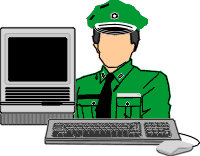 ДТ, ДТС, документы
Обнаружены признаки недостоверности или неподтвержденности заявленной ТС?
Обнаружено, что заявленная ТС является недостоверной?
НЕТ
ДА
ДА
Решения таможенного органа
ТС корректируется
ТС принята
Дополнительная проверка
Декларантом предоставлено обеспечение уплаты таможенных платежей                       в сроки выпуска?
Декларантом осуществлена корректировка ТС и доплачены платежи в сроки выпуска?
ДА
НЕТ
НЕТ
ДА
Выпуск товаров
Отказ                                   в выпуске
КОРРЕКТИРОВКА ТАМОЖЕННОЙ СТОИМОСТИ ТОВАРОВ
при проведении дополнительной проверки
до  выпуска  товаров
после выпуска товаров
внесение изменений и (или) дополнений в сведения, указанные в декларации на товары (ДТ), с применением Корректировки декларации на товары (КДТ)
расчет величины скорректированной таможенной стоимости товаров, который производится в Декларации таможенной стоимости (ДТС)
При корректировке таможенной стоимости декларантом
При корректировке таможенной стоимости таможенным органом
указывается источник  использованных данных
скорректированная таможенная стоимость товаров должна быть подтверждена документами, на основании которых производился ее расчет
ТОВАРЫ, В ОТНОШЕНИИ КОТОРЫХ УСТАНОВЛЕН ЗАПРЕТ ВВОЗА НА ТАМОЖЕННУЮ ТЕРРИТОРИЮ И (ИЛИ) ВЫВОЗА С ТАМОЖЕННОЙ ТЕРРИТОРИИ ЕАЭС
ТОВАРЫ, В ОТНОШЕНИИ КОТОРЫХ УСТАНОВЛЕН РАЗРЕШИТЕЛЬНЫЙ ПОРЯДОК ВВОЗА НА ТАМОЖЕННУЮ ТЕРРИТОРИЮ И (ИЛИ) ВЫВОЗА С ТАМОЖЕННОЙ ТЕРРИТОРИИ ЕАЭС
ТОВАРЫ, В ОТНОШЕНИИ КОТОРЫХ УСТАНОВЛЕН РАЗРЕШИТЕЛЬНЫЙ ПОРЯДОК ВВОЗА НА ТАМОЖЕННУЮ ТЕРРИТОРИЮ И (ИЛИ) ВЫВОЗА С ТАМОЖЕННОЙ ТЕРРИТОРИИ (Продолжение)
РАЗРЕШИТЕЛЬНЫЙ ПОРЯДОК ВВОЗА НА ТАМОЖЕННУЮ ТЕРРИТОРИЮ И (ИЛИ) ВЫВОЗА С ТАМОЖЕННОЙ ТЕРРИТОРИИ ТОВАРОВ
МЕРЫ НЕТАРИФНОГО РЕГУЛИРОВАНИЯ
ЛИЦЕНЗИРОВАНИЕ
ОСОБЫЕ ВИДЫ ОГРАНИЧЕНИЙ ВНЕШНЕЙ ТОРГОВЛИ ТОВАРАМИ
МЕРЫ В ОТНОШЕНИИ ЭКСПОРТНОГО КОНТРОЛЯ
КВОТИРОВАНИЕ
МЕРЫ В ОТНОШЕНИИ ПРОДУКЦИИ ВОЕННОГО НАЗНАЧЕНИЯ
КОМПЛЕКС   МЕР И ТРЕБОВАНИЙ
РАДИАЦИОННЫЕ ТРЕБОВАНИЯ
ВЕТЕРИНАРНЫЕ ТРЕБОВАНИЯ
РАЗРЕШЕНИЕ
КАРАНТИННЫЕ ФИТОСАНИТАРНЫЕ ТРЕБОВАНИЯ
САНИТАРНО-ЭПИДЕМИОЛОГИЧЕСКИЕ ТРЕБОВАНИЯ
ЛИЦЕНЗИРОВАНИЕ И КВОТИРОВАНИЕ
За выдачу лицензии взимается государственная пошлина (лицензионный сбор)
Срок действия 1 год
Срок действия 1 год
для квотируемых товаров срок заканчивается в календарном году, на который установлена квота
Срок действия устанавливается в конкретном случае
ТЕХНИЧЕСКИЙ РЕГЛАМЕНТ– ПОДТВЕРЖДЕНИЕ БЕЗОПАСНОСТИ ТОВАРА
Единый реестр аккредитованных органов по сертификации  товаров
Единая форма и                            порядок сертификации соответствия и декларации о соответствии товара        на территории ТС
Форма и порядок сертификации соответствия и декларации о соответствии товара на территории РФ
КАТЕГОРИРОВАНИЕ ЛИЦ, СОВЕРШАЮЩИХ ТАМОЖЕННЫЕ ОПЕРАЦИИ
Категории должны определяться по законодательству государства-члена ЕАЭС
КАТЕГОРИРОВАНИЕ ЛИЦ, СОВЕРШАЮЩИХ ТАМОЖЕННЫЕ ОПЕРАЦИИ
(Проект нового Закона РФ «О таможенном регулировании»)
Статья 315. Категорирование лиц, совершающих таможенные операции
 
               Категорирование лиц, совершающих таможенные операции, осуществляется путем их распределения по категориям низкого, среднего или высокого уровня риска в зависимости от оценки вероятности нарушения ими законодательства РФ и (или) международных договоров и актов в сфере таможенного регулирования. 
              Категорирование лиц, совершающих таможенные операции, осуществляется таможенными органами на основе результатов анализа информации о деятельности лиц, совершающих таможенные операции, имеющейся в распоряжении таможенных органов.
              Порядок проведения категорирования лиц, совершающих таможенные операции, определяющий периодичность и принципы проведения категорирования лиц, совершающих таможенные операции, критерии, характеризующие деятельность указанных лиц, методики оценки и расчета критериев, условия распределения категорируемых лиц по уровням риска и дифференцированного применения к ним мер по минимизации рисков, устанавливаются федеральным органом исполнительной власти, осуществляющим функции по выработке государственной политики и нормативно-правовому регулированию в области таможенного дела.
               Методики расчета значений критериев, характеризующих деятельность лиц, осуществляющих таможенные операции, являются конфиденциальной информацией и не подлежат разглашению, за исключением случаев, когда такая информация необходима государственным органам для решения задач, возложенных на них законодательством РФ.
ФОРМЫ ТАМОЖЕННОГО КОНТРОЛЯРегламентировано Таможенным кодексом ТС (ТК ТС)
Таможенный осмотр помещений  и территорий
Ст.119 ТК ТС
Таможенный осмотр
Ст.115 ТК ТС
Проверка документов и сведений 
Ст.111 ТК ТС
Учет товаров, находящихся под  таможенным контролем
Ст.120 ТК ТС
Таможенный досмотр
Ст.116 ТК ТС
Устный опрос
Ст.112 Т К ТС
Получение объяснений 
Ст.113 ТК ТС
Личный таможенный досмотр
Ст.117 ТК ТС
Проверка системы учета товаров и отчетности
Ст.121 ТК ТС
Проверка маркировки товаров специальными марками, наличия на них идентификационных знаков 
Ст.118 ТК ТС
Таможенная проверка
Ст.122 ТК  ТС
Таможенное наблюдение
Ст.114 ТК ТС
ФОРМЫ ТАМОЖЕННОГО КОНТРОЛЯРегламентировано проектом ТК ЕАЭС
Таможенный осмотр помещений  и территорий
Таможенный осмотр
Проверка таможенных, иных документов и (или) сведений
Таможенный досмотр
Личный таможенный досмотр
Таможенная проверка
Основная форма таможенного контроля (контроль после выпуска товаров)
СИСТЕМА УПРАВЛЕНИЯ РИСКАМИ
ДЕЯТЕЛЬНОСТЬ ТАМОЖЕННЫХ ОРГАНОВ ПО ОЦЕНКЕ И УПРАВЛЕНИЮ РИСКАМИ